神戸大学石川慎一郎研究室　授業内発表用テンプレート
V202404
メインタイトル―サブタイトル―
神戸大学大学院国際文化学研究科
外国語教育論講座 ＊＊コース
神戸　花子
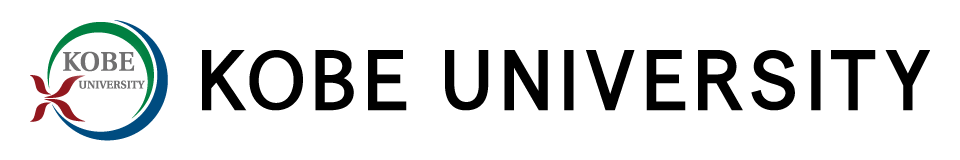 1
What’s this?
石川担当クラス（応用言語学、コーパス言語学、外国語教育学ほか）の授業内発表用のテンプレです。
適宜、加工して（ページの削除、追加など）ご利用ください。
はじめに
ここから本体がスタート
3
問題の概要
現状の「問題点」とからめて、テーマ選択の背景を簡単に述べる
応用言語学研究の基本的なロジック展開の例
　教育・学習における問題点を指摘（学習者の誤用、教材の問題など）
　　→　だから***を調べた
　　　　→　その結果***ということが明らかになった
　　　　　　→　上記をふまえると、***という改善が必要と考える

当該分野の専門家以外の聴衆の存在を念頭に、自分の扱う内容が（自分だけでなく）誰にとっても重要で、真に解決すべきものであることを冒頭で効果的に示す
4
先行研究
内外の代表的な研究を数点紹介
場合によって
　１）言語学に基づくもの
　２）コーパス調査に基づくもの
　３）言語教育学に基づくもの
などと分類した上で紹介するのもよい

数が多い場合は、表にしてまとめることも可
辞書や参考書の記述はふつう「先行研究」とはみなされない
5
先行研究の課題
先行研究においてＡ，Ｂ，Ｃなどは明らかになったが、以下の点は未解明
１）
２）
３）
→これらを自分の研究の研究設問（research questions：ＲＱ）につなげる

先行研究の不足（ニッチ）を探し，そこを埋めるように自身の研究の独自性を主張するのが研究のセオリー
6
リサーチデザイン
7
目的とRQ
目的　Ex ＊＊の分析を通して＊＊を解明し、英語／日本語教育の改善につなげる

リサーチクエスチョン（通例３つ程度）
RQ1　 ～は・・・か？　
※クリアでシンプルな問いにすること。
× 米語でinはどのように使われているか？　＜広すぎてあいまい＞
△ 米語の書き言葉と話し言葉でinの頻度に差はあるか？　＜仮説立てにくい＞
○ 米語のinは書き言葉より話し言葉で多用されるか？　＜仮説立てやすい＞

事前仮説
H1 　～という先行研究or事実観察からRQ1については・・・と予想される
8
データ
コーパスの紹介など
オンラインコーパスを検索した場合は、検索式なども報告
あるいは、自分でアンケートやデータを取った場合は、その過程と概要をここで報告
9
手法
RQに即して、何をどのようにして調べるのかを説明する
統計手法を使った場合はここで先に簡潔に紹介

RQ1　・・・コーパスを＊＊＊という条件で検索し，得られた頻度を＊＊＊法で調整し，頻度の多少を比較
RQ2
RQ3

論文ではなくスライドなので簡潔に箇条書きで
内容が多い場合は表や図の形式でまとめるのも可
10
結果と考察
11
RQ1　結果
結果を示し（グラフや表など）、設定したRQについての答えがYesだったのかNoだったのかを明記する
この段階でわかる基礎的な分析（そうした結果が得られた理由など）を加える
12
RQ1 考察
グラフから読み取れることを数点指摘し、その各々について、解釈・考察を裏付ける用例を紹介

例）
考察１　緩和詞の使用は女性＞男性　（緩和詞を使っている女性の用例と，同じような文脈で緩和詞を使っていない男性用例を紹介）
考察２　緩和詞の使用は上級学習者＞初級学習者（緩和詞を使っている上級者の用例と，同じような文脈で緩和詞を使っていない初級者の用例を紹介）
考察３　緩和詞の中では「たぶん」の使用が多い（「たぶん」を使った用例を紹介）
以下、RQ2, RQ3・・・について続ける
綜合考察
各RQの結果と考察の報告が終わった後、すべてのＲＱの元となった根本的な研究目的（スライド8）をふまえ、すべてのＲＱで得られた結果を全体として議論する
この段階で、得られた結果の背後にある理由について発表者独自の新しい見解を示すことが望ましい。その際、先行研究で触れられていなかった新しい研究に言及することも重要
この結果を見るとこういう理由だったのではないかと思われるが、この点については、過去の＊＊＊という研究結果と重なっているのではないか、など
15
まとめ
16
本研究で得られた知見
目的やRQに即して、わかったこと、その理由として考えたことを簡潔に示す
17
教育的示唆
得られた結果がどのように外国語教育に役立つのか
得られた結果を教育に生かすにはどのような教材（指導案・タスク）を作るべきなのか
現場の指導の目線を大事にして，結果の社会的応用性を意識してまとめる
18
制約と課題
振り返って問題と思われる点を自身で列挙する

データ量の不足
＊＊は調べたが、＊＊は調べていない
データを＊＊と解釈したが、＊＊という解釈の余地も残る
この結果は今回のデータには当てはまるが他の対象には当てはまらない余地がある

最後に、上記の点を今後どのように改善していくのか、プランを示す
19
Thank you.
Thank youスライドは無意味なので作るな、という立場もあるが、「ここで発表が終わりだ」という区切りを聴衆にはっきり示すことには利点もあるので、いちおうつけておくことを推奨。
20